Expressar empatia e iniciar uma conversa
Código do projeto: INT-20-2100076 	Data de elaboração: março de 2021
Isenção de responsabilidade
O CF CARE é financiado inteiramente pela Vertex Pharmaceuticals (Europe) Limited. O conteúdo foi preparado e desenvolvido pelo grupo de trabalho de especialistas em fibrose quística com o apoio logístico e editorial do secretariado do CF CARE, ApotheCom. A Vertex teve a oportunidade de analisar o conteúdo e as ferramentas para verificar a sua exatidão.
Introdução
Estes módulos foram desenvolvidos por um grupo de trabalho de especialistas internacionais em Fibrose Quística (FQ) para abordar a técnica de Entrevista Motivacional (EM), que pode formar um quadro eficaz para melhorar a abertura dos doentes à mudança de comportamento. 
O conteúdo da EM está organizado em cinco módulos concebidos para lhe facultar os conhecimentos e competências que lhe permitem melhorar a sua prática individual da EM. Todos os módulos podem ser descarregados em www.cfcare.net
Este módulo fornece orientações práticas sobre como iniciar sessões e estimular a discussão.
Descrição geral da sessão
Começar uma sessão – definição da agenda

Os elementos constituintes da entrevista motivacional (EM):
PAER
Perguntas abertas
Afirmações
Escuta reflexiva
Resumos
O espírito da EM
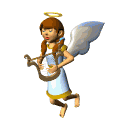 A entrevista motivacional não é uma série de técnicas para fazer a terapia, mas sim uma forma de estar com os doentes
								– William Miller e Stephen Rollnick
Sagorsky L, Skinner W. 2005.
[Speaker Notes: Não se preocupe excessivamente em recordar as diferentes técnicas ou os seus nomes, o importante é o espírito com que aborda o tempo com um doente, para fomentar um sentido de colaboração.]
Quais são os principais ingredientes da EM?
Expressar empatia e começar uma conversa 
Levantar objeções e orientar a conversa para a mudança
Adaptar-se à resistência
Apoiar a autoeficácia e planear a mudança de comportamento
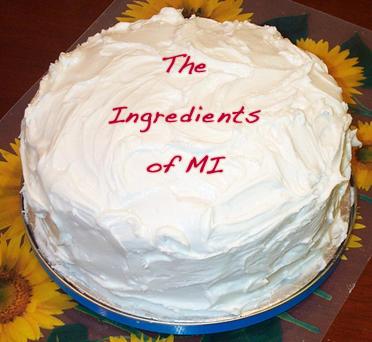 Os ingredientes da EM
Treasure J. Adv Psychiatr Treat 2004;10:331–337.
A importância de uma relação de colaboração
A colaboração é quando...
O doente e o profissional de saúde trabalham para alcançar objetivos comuns
Confiam um no outro para serem honestos
Caso contrário, o tempo e o esforço são desperdiçados...
Começar uma sessão – definição da agenda
Começar uma consulta – o gráfico de definição da agenda
Consultas em falta
Fumar
Adesão a 
nebulizadores
Dieta
[Speaker Notes: Um gráfico de definição da agenda é uma boa forma de começar uma sessão; pode listar as coisas que acha importantes, mas também é importante ter alguns círculos vazios para que o doente possa listar as coisas das quais quer falar]
Abordagem
Coloque o doente à vontade
Evite confrontar ou dizer aos doentes o que fazer
Incentive uma conversa sobre a mudança
Inclua aspetos da mudança que podem ser difíceis ou preocupantes
Algumas técnicas simples, quando utilizadas da forma correta, podem ser muito poderosas...
Os elementos constituintes da EM:PAER
O que fazer – PAER: os alicerces da EM
Perguntas abertas
Afirmações
Escuta reflexiva
Resumos
Sagorsky L, Skinner W. 2005; MINT. 2013.
Perguntas abertas
Ajudam a começar conversas
Melhoram a compreensão e permitem obter o ponto de vista do doente 
Evitam conclusões e julgamentos prematuros
por ex.: “Está a sentir-se muito melhor desde que mudámos a sua medicação?”
Sagorsky L, Skinner W. 2005.
[Speaker Notes: Perguntas fechadas: chegou aqui de comboio?
Perguntas abertas: como é que chegou aqui?

As perguntas abertas são muito melhores para iniciar uma conversa...]
Afirmações
Precisamos de manter a moral elevada, para que as pessoas se sintam confiantes para mudar quando chega o momento certo
Declarações de afirmação reforçam isto
Declarações de reconhecimento dos pontos fortes do doente
por exemplo, “Consegue vir sempre às consultas.”
Constroem confiança na capacidade de mudar
Devem ser congruentes e genuínas
Sagorsky L, Skinner W. 2005.
Escuta reflexiva ou ativa
Isto refere-se a refletir o que um doente disse em vez de fazer uma pergunta ou dar conselhos, etc.
Mostra que está a ouvir o doente
Mantém a conversa em curso e expande-a
A resposta mais simples à resistência
Sagorsky L, Skinner W. 2005; MINT. 2013.
Reflexão de conteúdo (simples)
A forma mais simples de reflexão
Reflete a essência do que alguém disse
Por exemplo:
“Parece que...”
“Sente-se como...”
Doente: “Tive tantas discussões esta semana em casa”
Entrevistador: “Parece que se tem desentendido com toda a gente”
MINT. 2013.
Reflexão de significado (complexa)
Mais complicada
Reflete o que pensa ser o conteúdo emocional principal do que foi dito
Realmente abre uma conversa para além de uma declaração factual dos acontecimentos, em direção ao significado, emoção e crença do que foi dito
Isto funciona mesmo que se engane. Se estiver errado, os doentes dizem-lhe!
p. ex., responda com: “Sente... porque”
MINT. 2013.
Reflexão de significado (complexa): Exemplo
Doente:
“Tomei bem a medicação toda a semana, depois fartei-me e não tomei nada durante o fim de semana”

Entrevistador: 
“Sente-se aborrecido porque se desapontou a si próprio”
Reflexões – resumo
Escuta reflexiva
Conteúdo (simples)
Não se afaste muito do que o doente disse
Transmite atenção e interesse
Significado (complexa)
Pode ir muito além do que foi dito
Pode incluir referência a emoções ou contrastar elementos diferentes (“Está a sentir-se realmente em baixo neste momento”)
Pode levar a mais autoconsciência
Pode ser uma metáfora (“Então, é como um jogo em que alguém está sempre a mudar as regras”)
MAIOR PROFUNDIDADE
MINT. 2013.
[Speaker Notes: Este slide ilustra como a escuta reflexiva pode ser muito simples e bastante complicada, e como quanto mais investir nela, mais profunda será a conversa...]
Reflexão amplificada
Mais avançada
Refletindo uma afirmação de forma exagerada – diga-a de uma forma mais extrema, mas sem sarcasmo
Por vezes, isto pode provocar uma reavaliação – o doente reage rejeitando a reflexão amplificada
Isto pode, portanto, fazer avançar o doente na direção de uma mudança positiva em vez de resistência
MINT. 2013.
Reflexão amplificada: Exemplo
Doente: 
“O médico está sempre a importunar-me por causa da minha medicação e da minha alimentação, e a minha família também, todos se juntam contra mim.”

Entrevistador: 
“Sente que ninguém se importa consigo?”
Reflexão bilateral
Mais difícil!

Envolve o reconhecimento do que o doente disse, mas também indicar coisas contrárias que ele também disse – nesta ou em consultas anteriores

A ordem pela qual as coloca pode ter um impacto significativo no que é dito a seguir
MINT. 2013.
Reflexão bilateral: Exemplo
“Então está a dizer que, por um lado, pensa que tem de deixar de fumar, mas, por outro lado, não consegue imaginar estar sem um cigarro.”

“Então está a dizer que, por um lado, não consegue imaginar estar sem um cigarro, mas por outro lado pensa que tem de deixar de fumar.”
Resumos
Podem ser muito úteis para ajudar alguém a organizar os seus pensamentos1
Existem três tipos de resumos:2
Recolha: reúna informações em conjunto e transmita-as, para manter a conversa a fluir
Ligação: contraste elementos que acabaram de lhe ser comunicados com informações partilhadas anteriormente (pode destacar discrepâncias)
Transições: junte tudo para encerrar essa parte da discussão para permitir uma nova direção
1. Sagorsky L, Skinner W. 2005. 2. MINT. 2013.
[Speaker Notes: Exemplos:
Recolha: então, se puder fazer uma pausa por um segundo para ter a certeza de que compreendi tudo... sente-se... etc
Ligação: então, para resumir o que disse, acha que é difícil arranjar tempo para tomar os seus medicamentos, mas está a ficar mais preocupado com isso... correto?
Transições: Então, se pudéssemos reunir aquilo de que falámos até agora........, seria uma boa utilização do nosso tempo falar agora sobre X?]
Referências
Motivational Interviewing Network of Trainers (MINT). Glossary of Motivational Interviewing Terms. 2013. Available at: www.motivationalinterviewing.org/sites/default/files/glossary_of_mi_terms-1.pdf. Accessed April 2014.
Sagorsky L, Skinner W. Using motivational interviewing with clients who have concurrent disorders. In Skinner W (ed). Treating concurrent disorders: a guide for councellors. Toronto: Centre for Addiction and Mental Health; 2005.
Treasure J. Motivational interviewing. Adv Psychiatr Treat 2004;10:331–337.